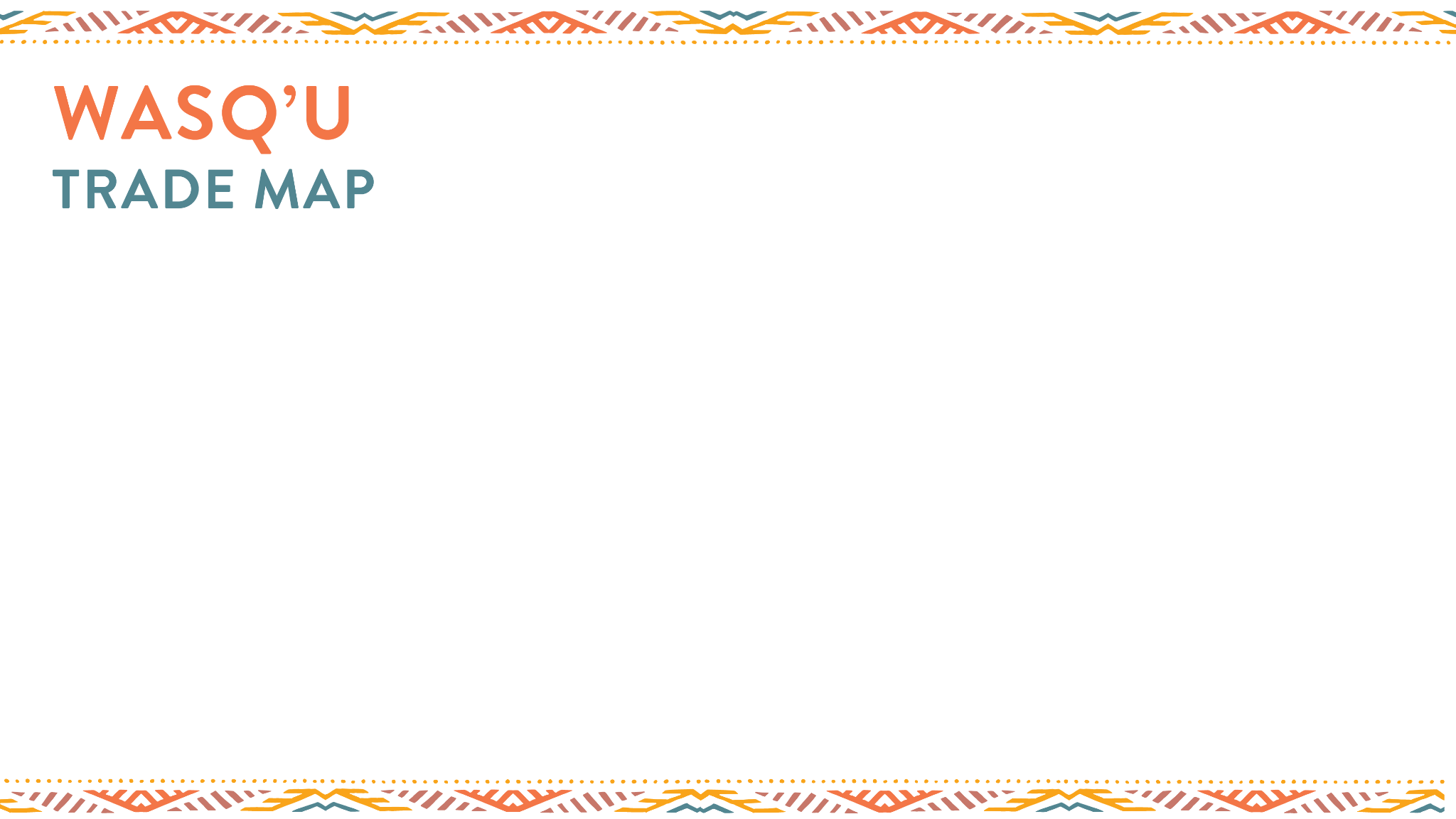 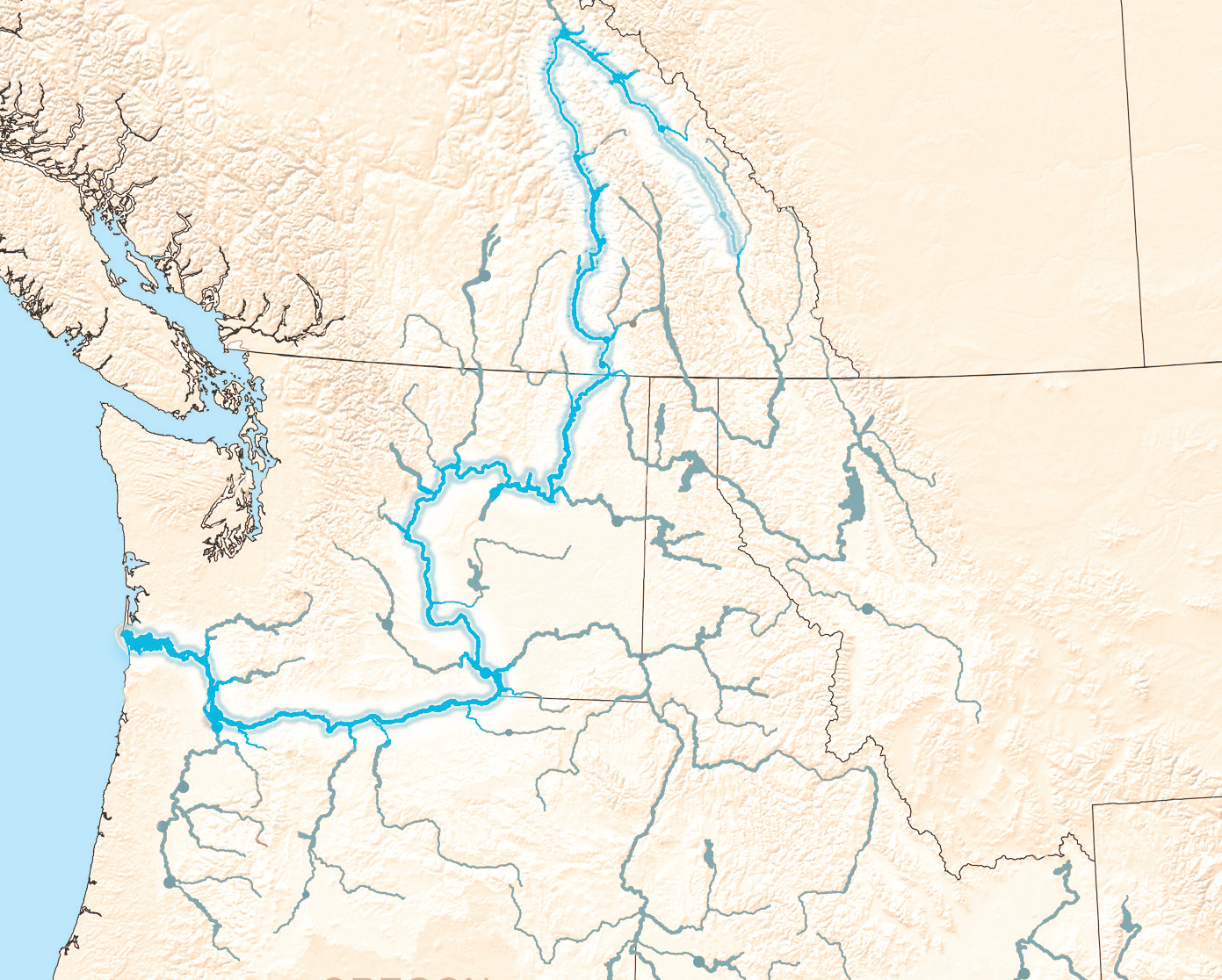 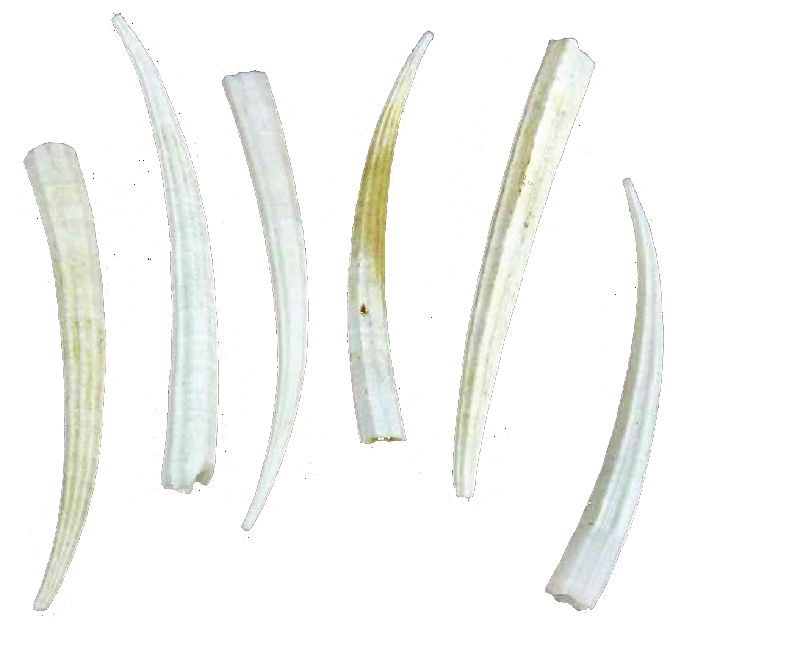 Northwest
Dentalium shells
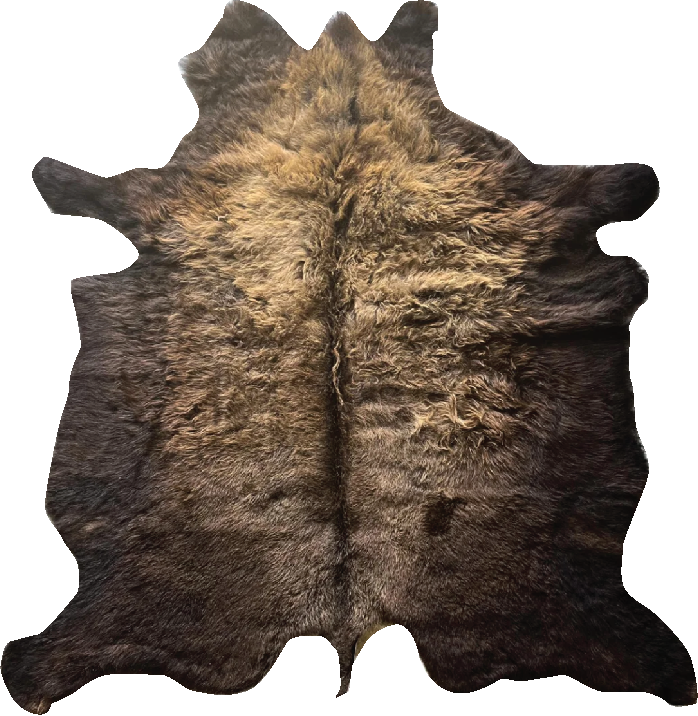 Northeast 
Bison blankets
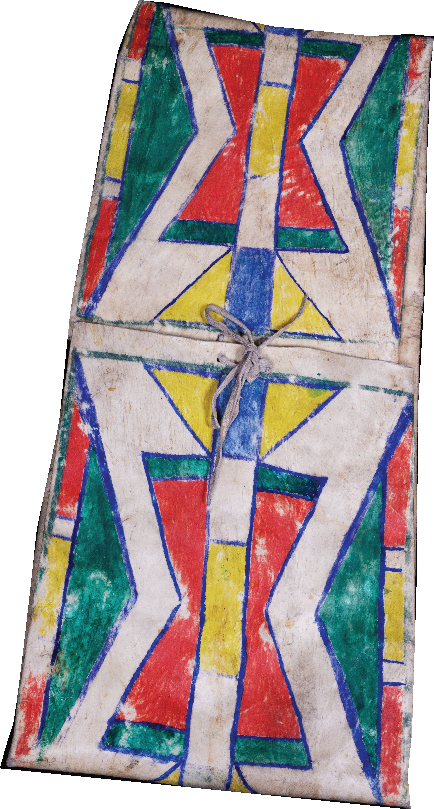 Wasq’u
   Salmon
   Bighorn sheep bowls    
   Sally bags
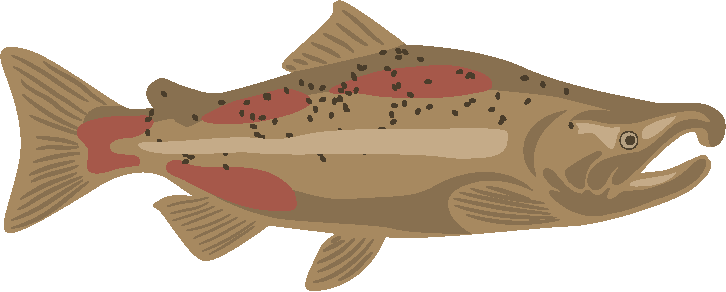 East
Cornhusk bags
Parfleche rawhide suitcases
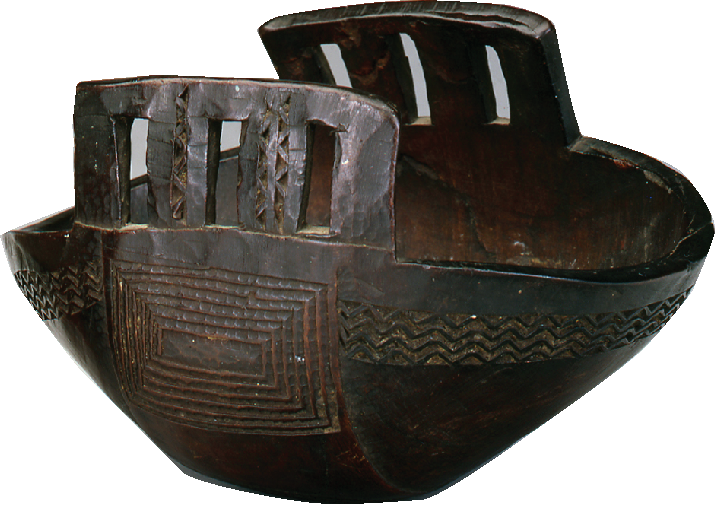 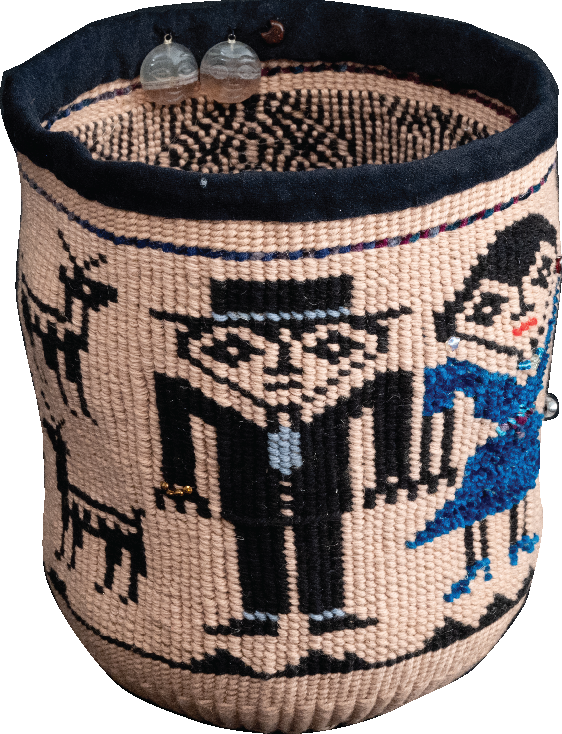 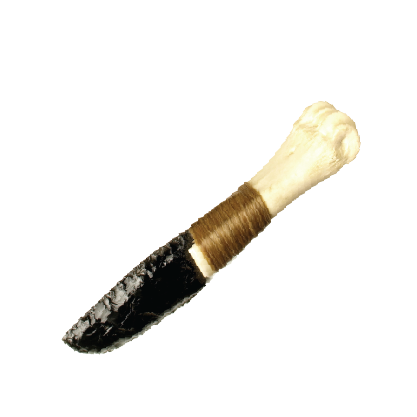 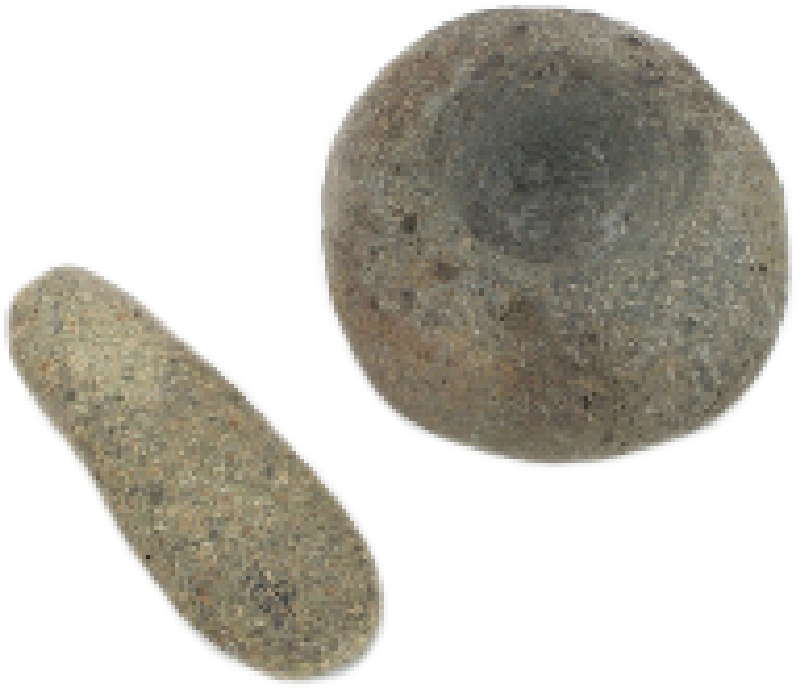 South
Obsidian knives
Mortar & pestle
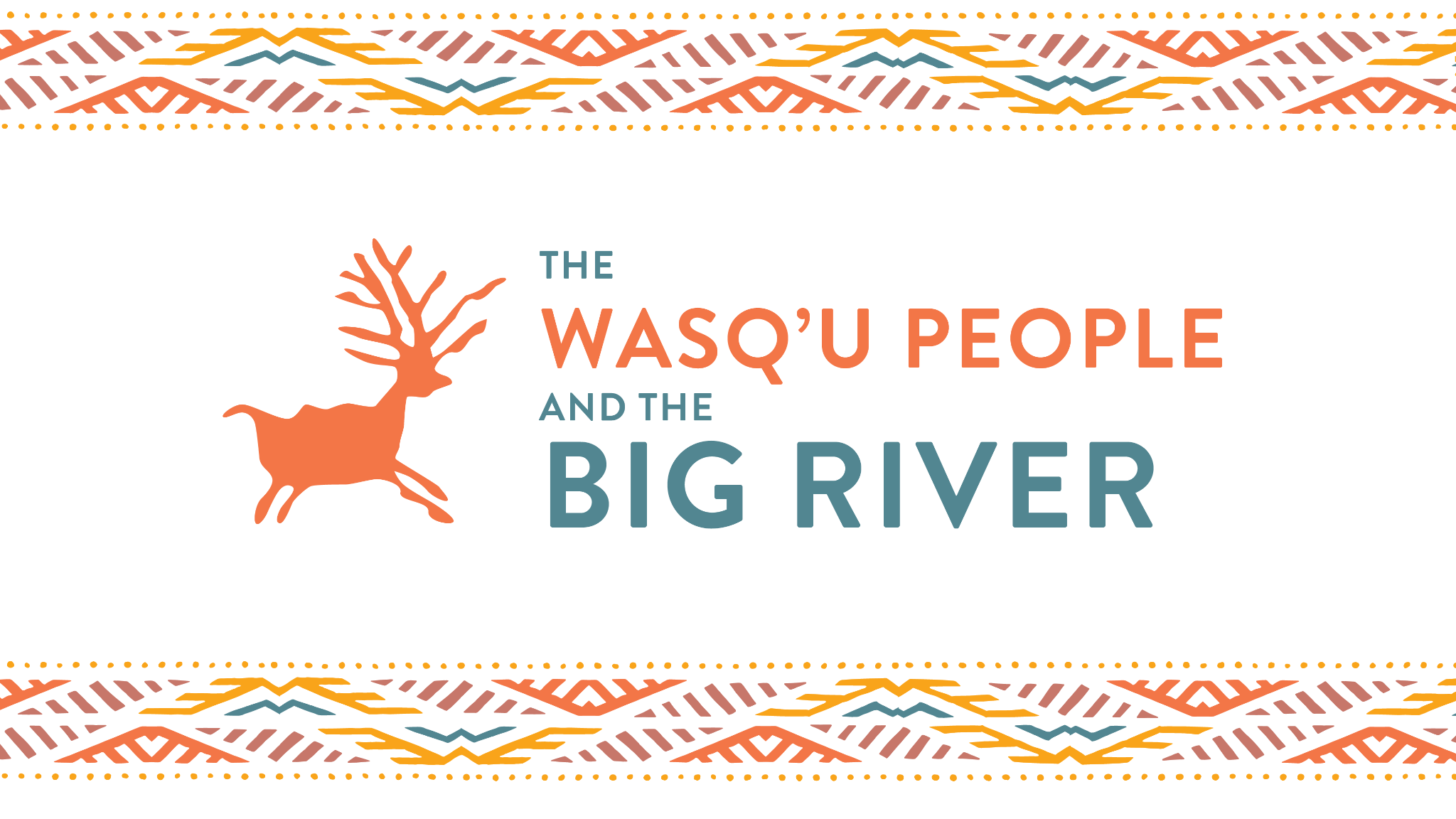 ACTIVITY 3